Электронное  дидактическое пособие  по познавательному развитию
«Кто где живёт?»
Подготовила   
 воспитатель Голубец С.Ю.
с/п «Детский сад «Василёк»
 г. Новокуйбышевск 
Самарской области
Данное пособие предназначено 
для детей среднего и старшего   дошкольного возраста.


Цель:
 Формировать представления детей о диких и домашних животных, насекомых; о среде их обитания и проживания.
Развивать речь детей. Учить правильно составлять предложения с  использованием предлогов.
Познакомить и ввести в активный словарь дошкольников название «домов» животных


(При работе с пособием картинки появляются при нажатии левой кнопки мыши)
?
Помогите Незнайке расселить
 животных и насекомых 
по домикам.
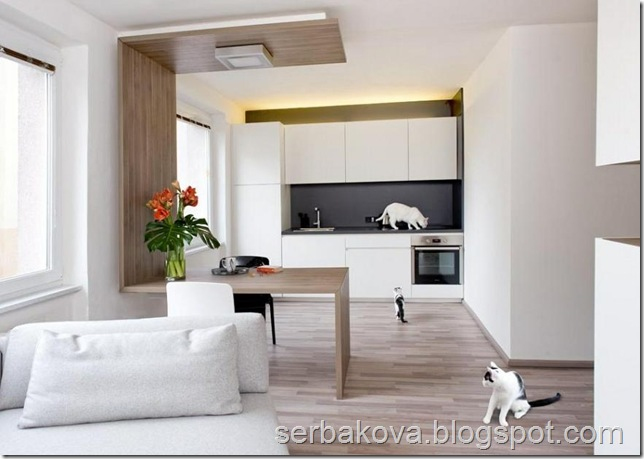 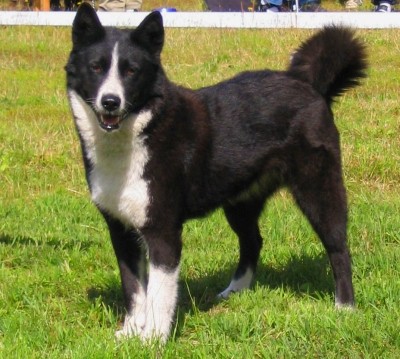 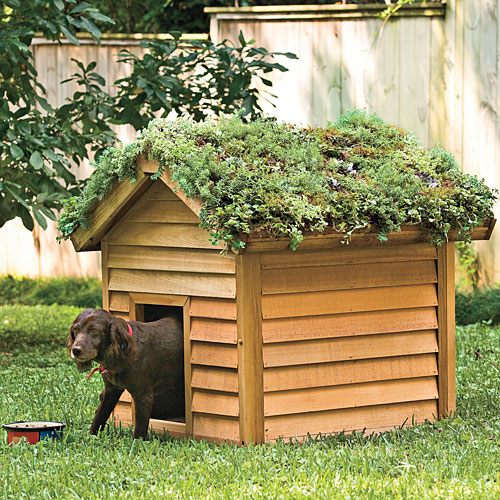 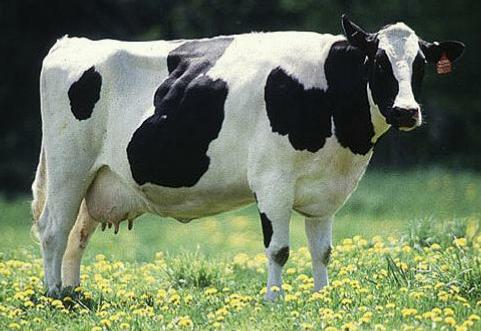 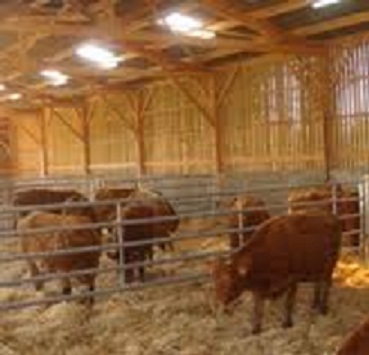 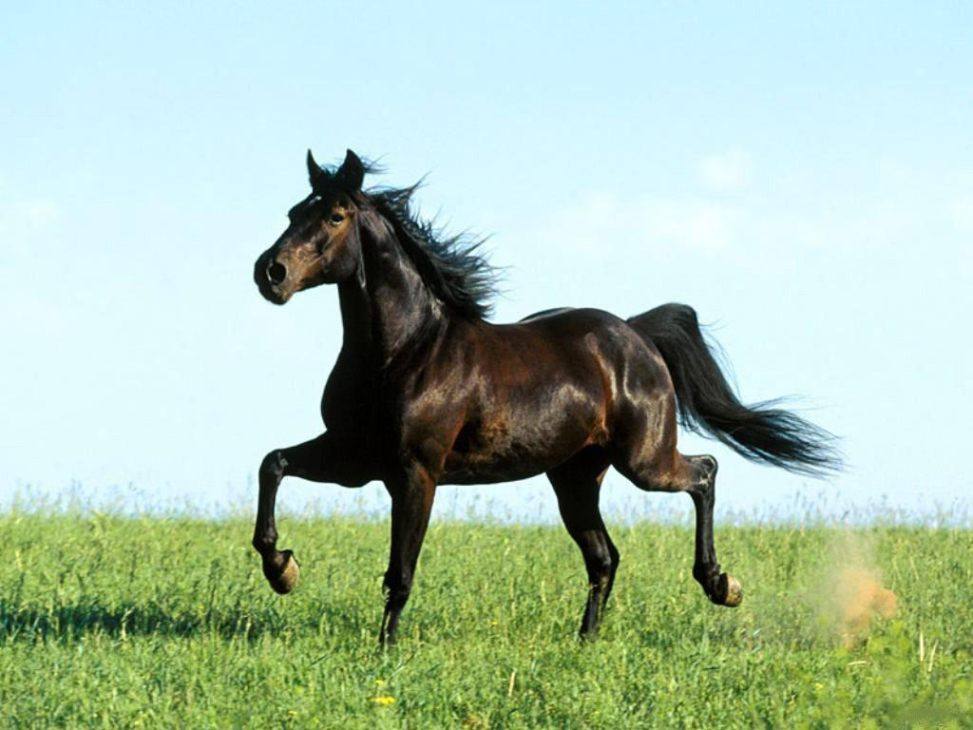 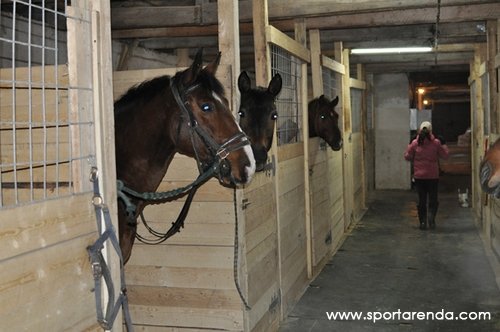 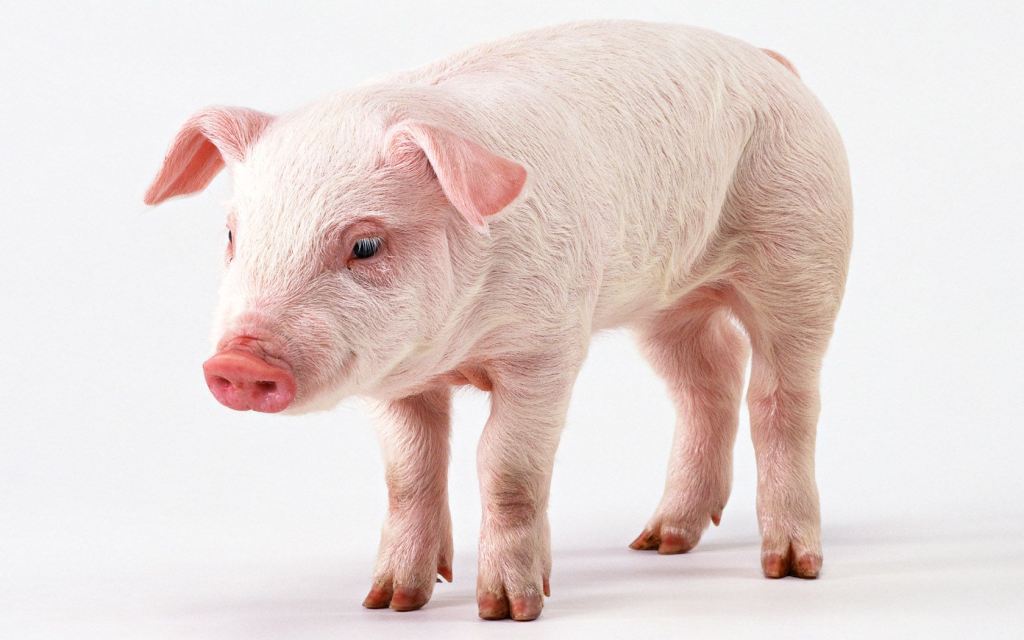 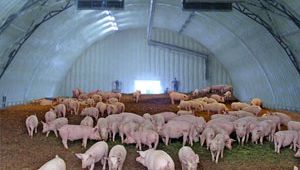 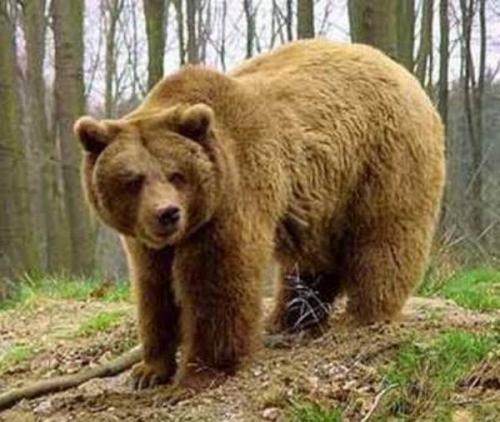 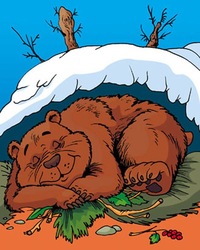 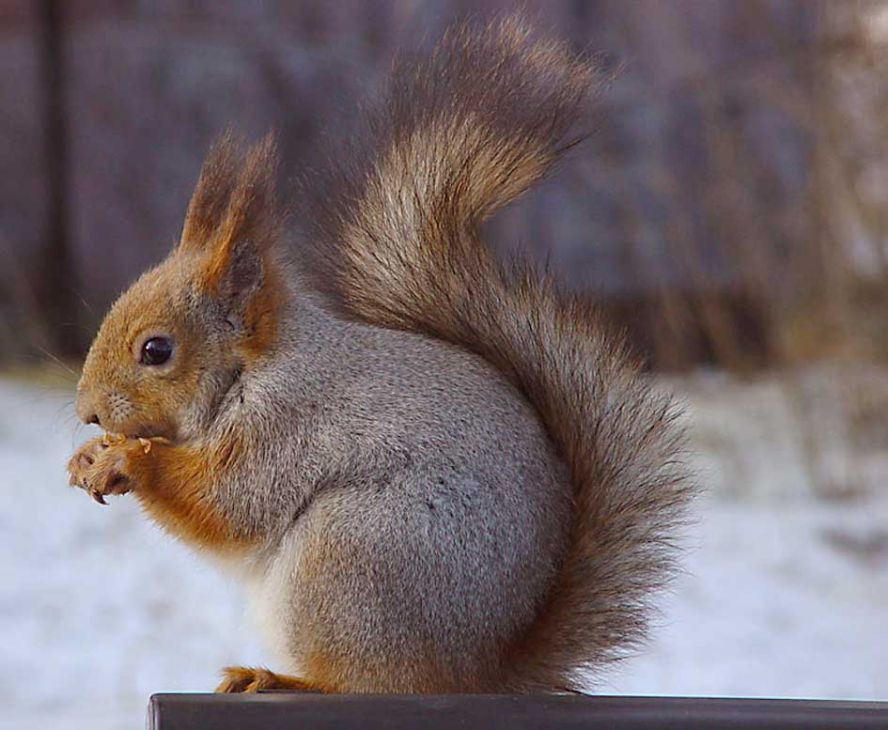 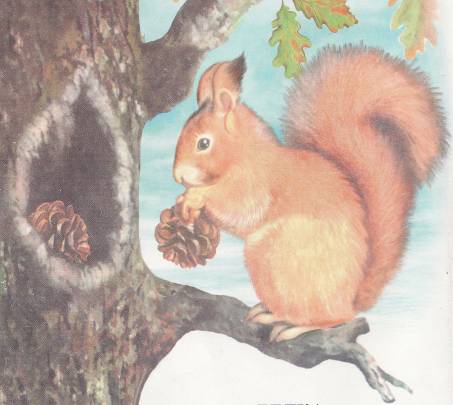 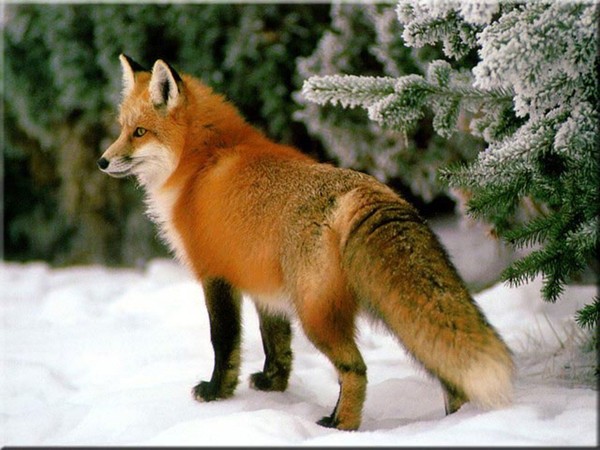 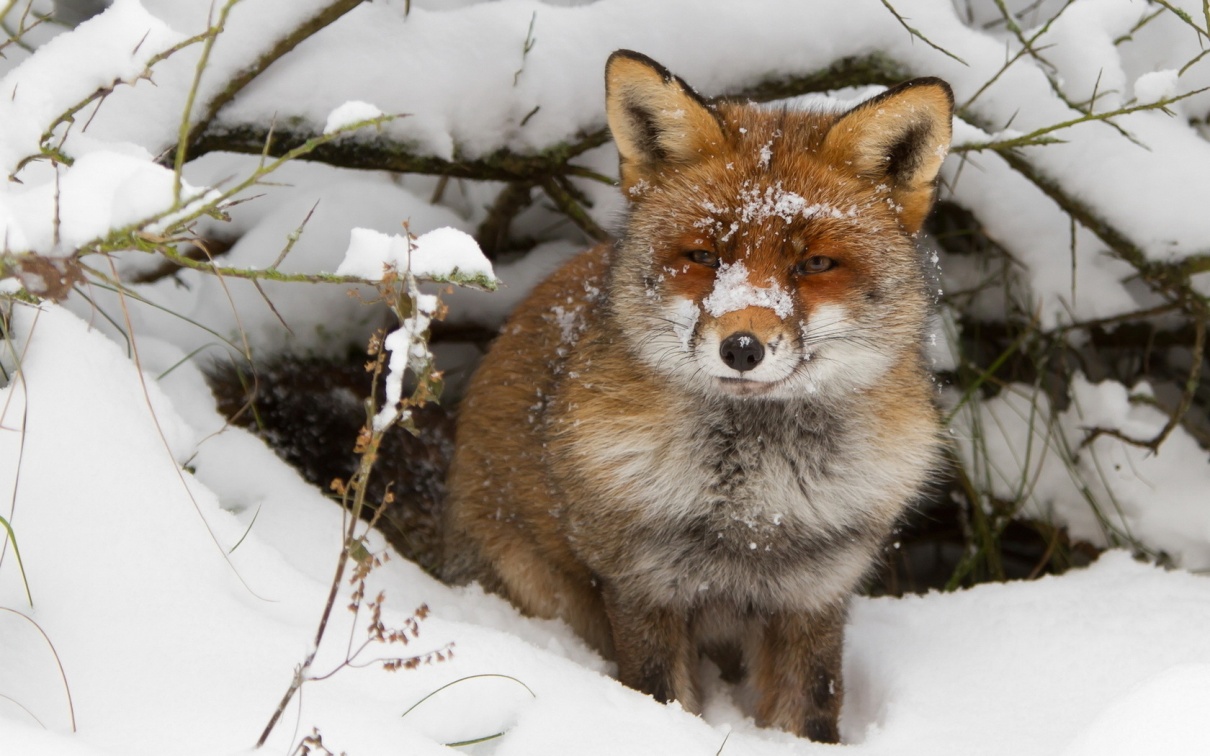 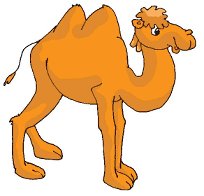 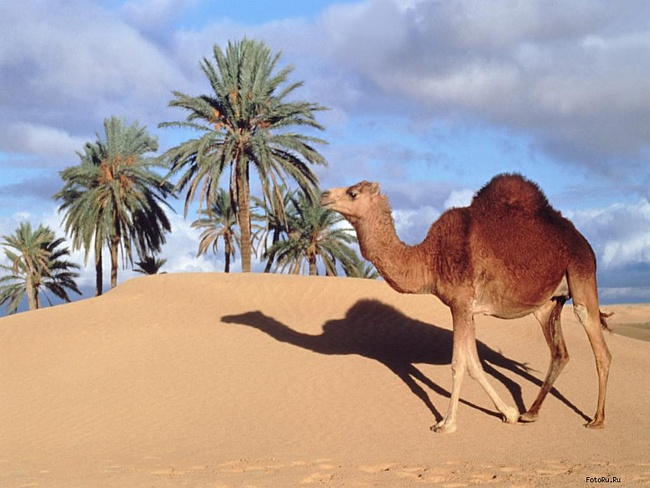 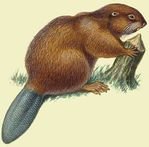 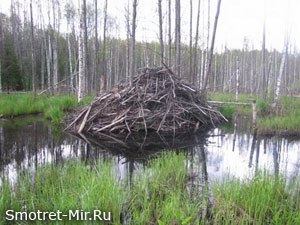 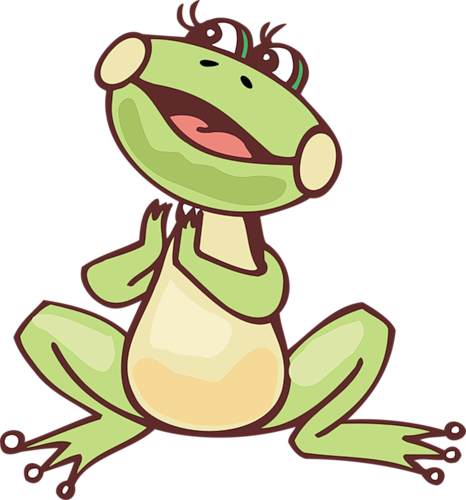 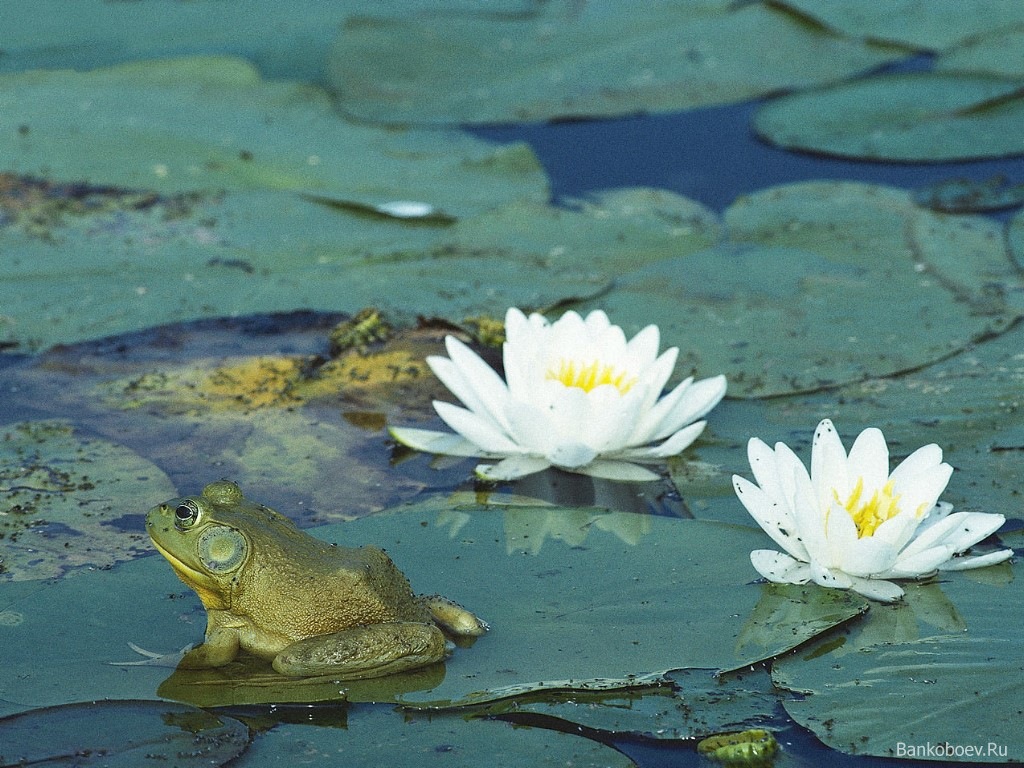 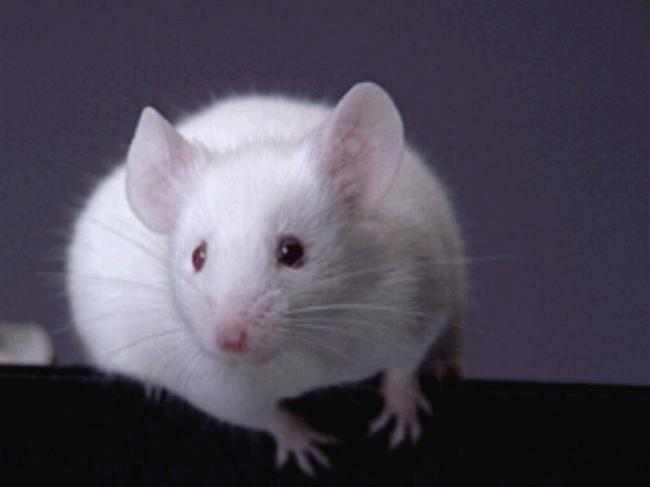 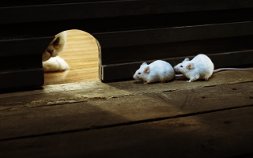 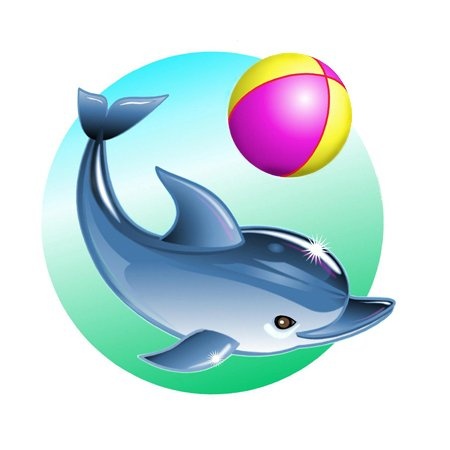 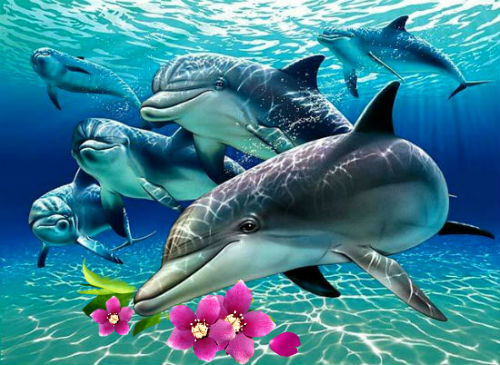 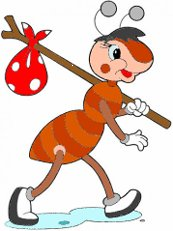 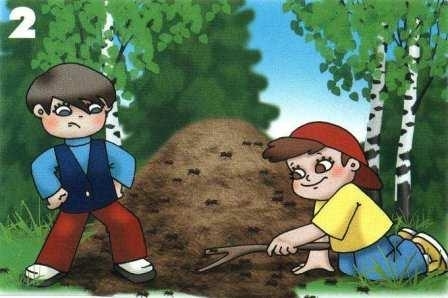 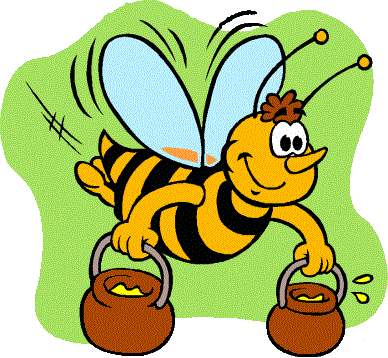 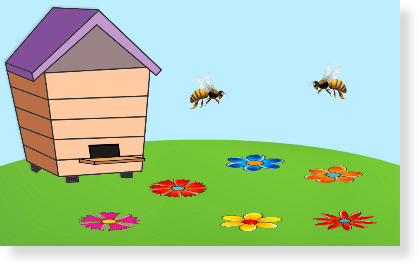